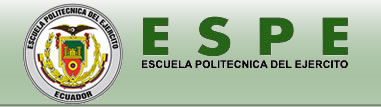 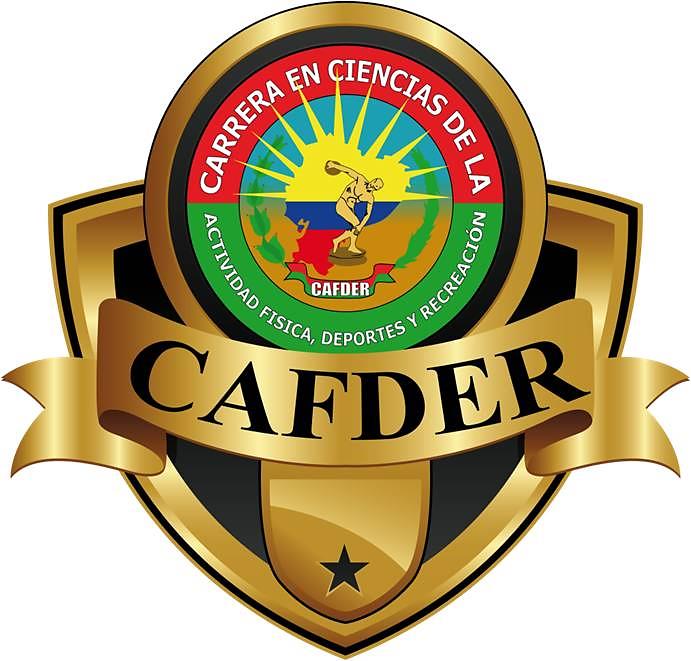 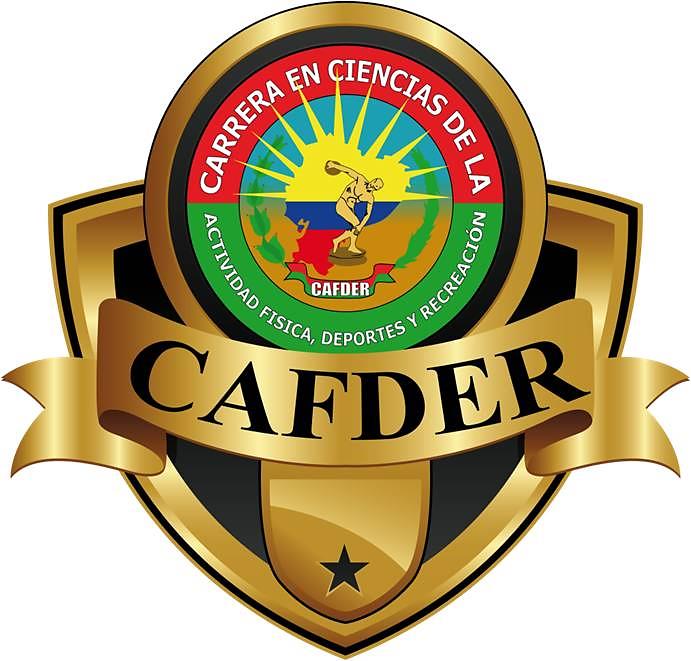 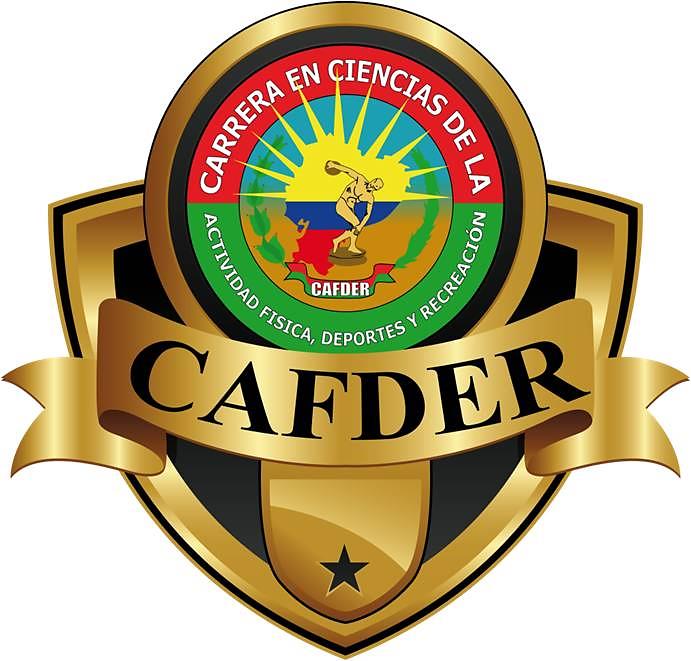 Planteamiento del Problema
Las metodología aplicadas en las diferentes enseñanzas, son desarrolladas 
por métodos tradicionales y actividades monótonas por lo que no son los 
adecuados y dificulta el aprendizaje, por ello muchos de los infantes terminan
 retirándose de las escuela de natación por motivos de aburrimiento u
 hostilidad de sus prácticas, lo que no es productivo para la formación de 
Futuros deportistas.
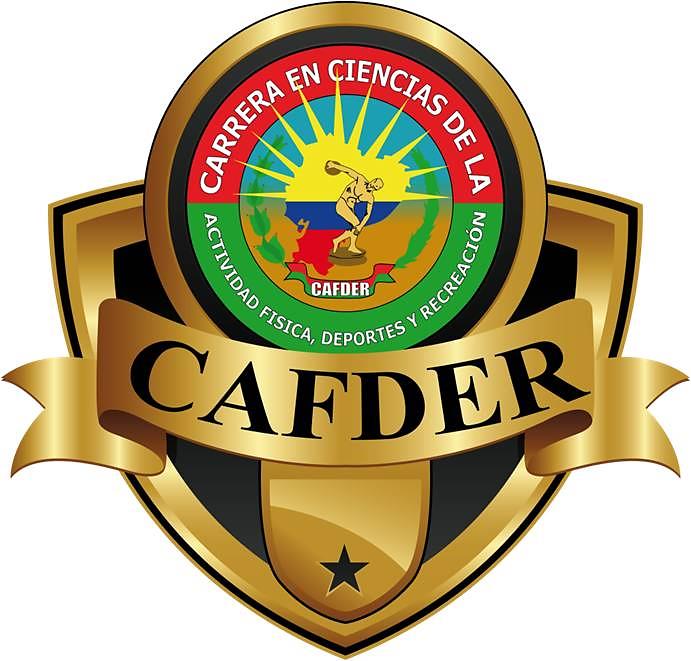 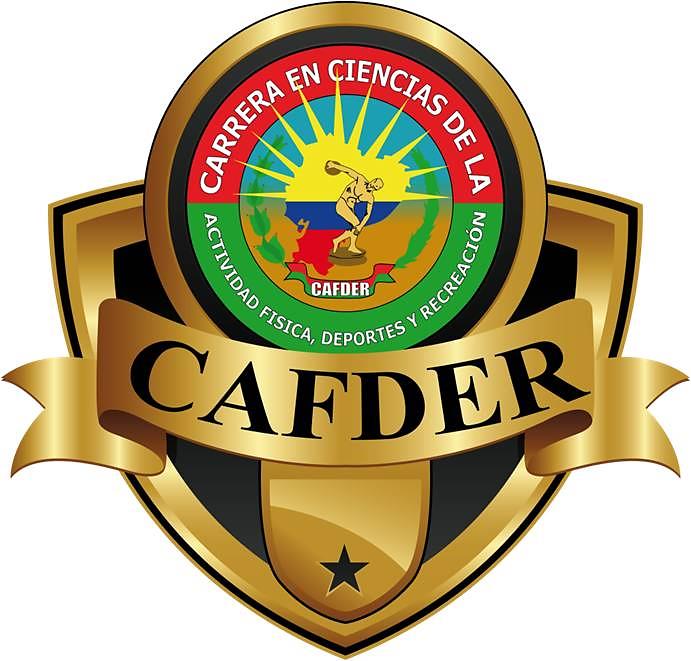 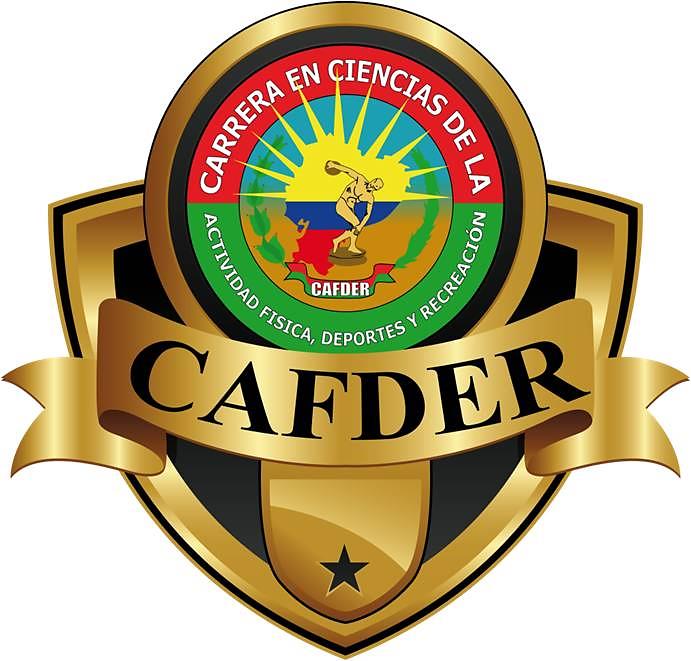 Formulación del problema
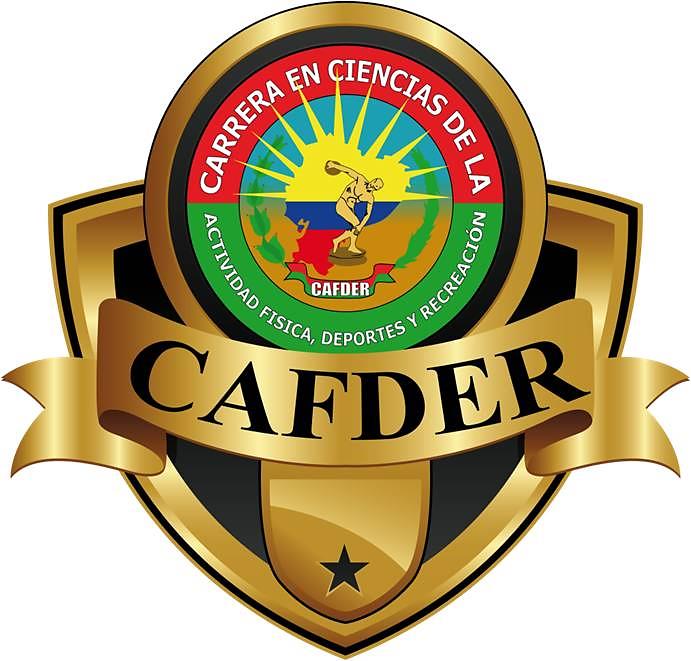 ¿CÓMO INCIDE EL JUEGO EN EL APRENDIZAJE DE LA TÉCNICA DE MARIPOSA EN LOS NIÑOS DE 7 A 8 AÑOS DEL CLUB DE NATACIÓN EDUCOACH?
Justificación
Utilización del juego como estrategia didáctica para el mejoramiento de la técnica mariposa, acoplando condiciones optimas para el adecuado aprendizaje.
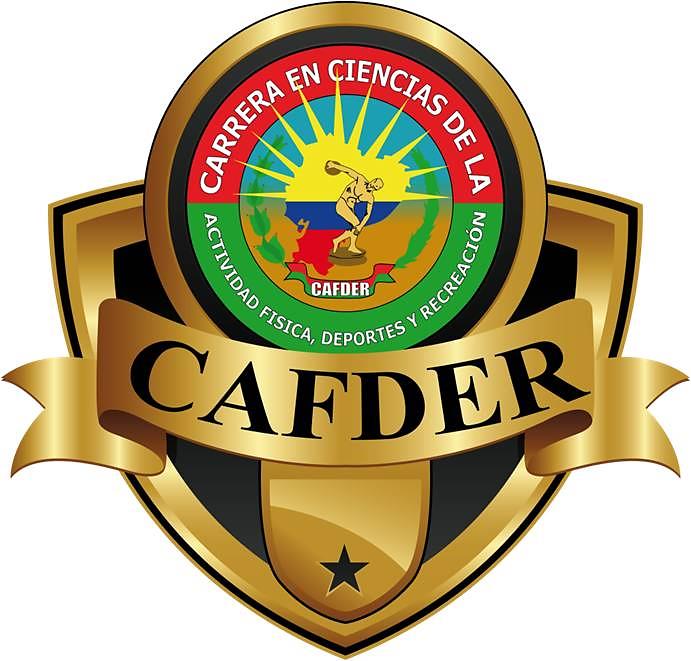 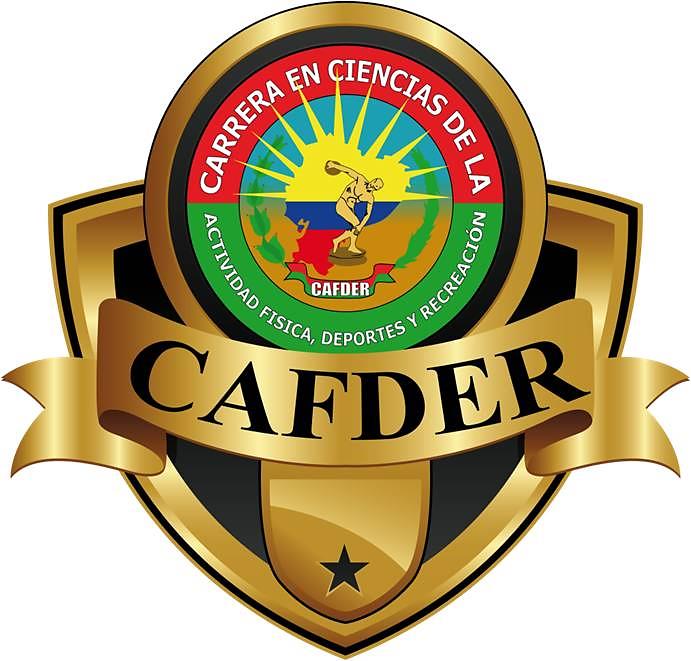 Objetivo General
Determinar la incidencia del juego en la técnica de mariposa en los niños de 7 a 8 años del club de natación Educoach.
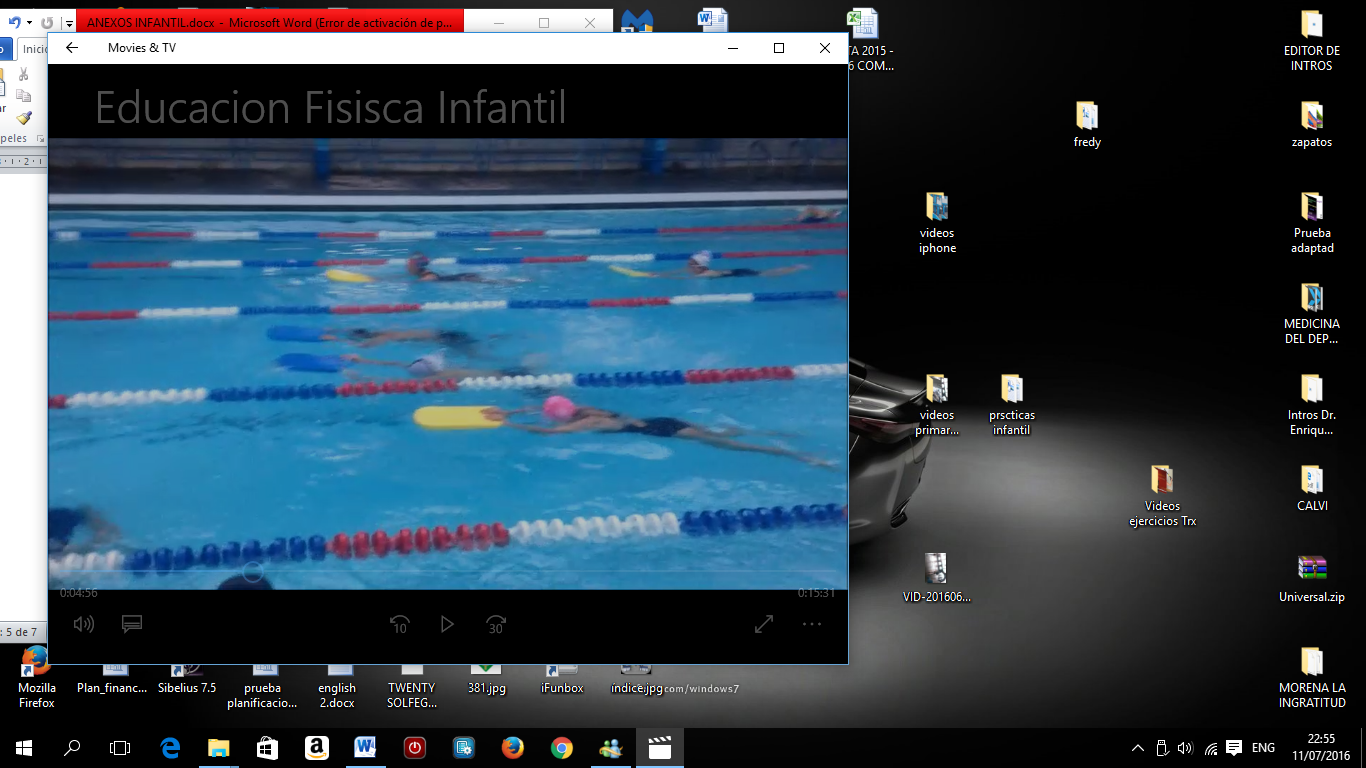 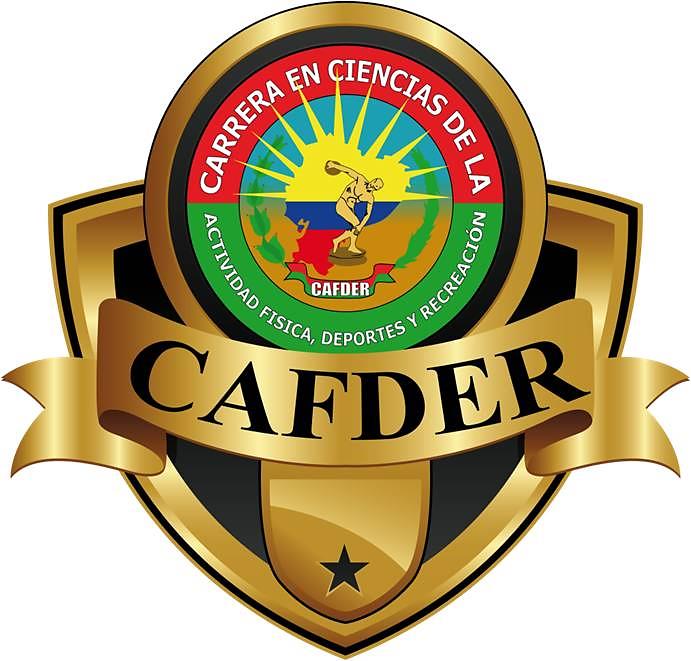 Objetivos Específicos
Aplicar la estrategia metodológica del juego en el proceso de enseñanza de la técnica de nado.
Realizar una pre evaluación de la técnica de nado de los niños del club de natación Educoah.
Aplicar el juego como método de enseñanza en los niños de nivel de la categoría 7 a 8 años.
Realizar una post evaluación de la técnica de nado en los niños del club de natación Educoach.
Analizar los resultados arrojados luego de la investigación realizada en el club Educoach.
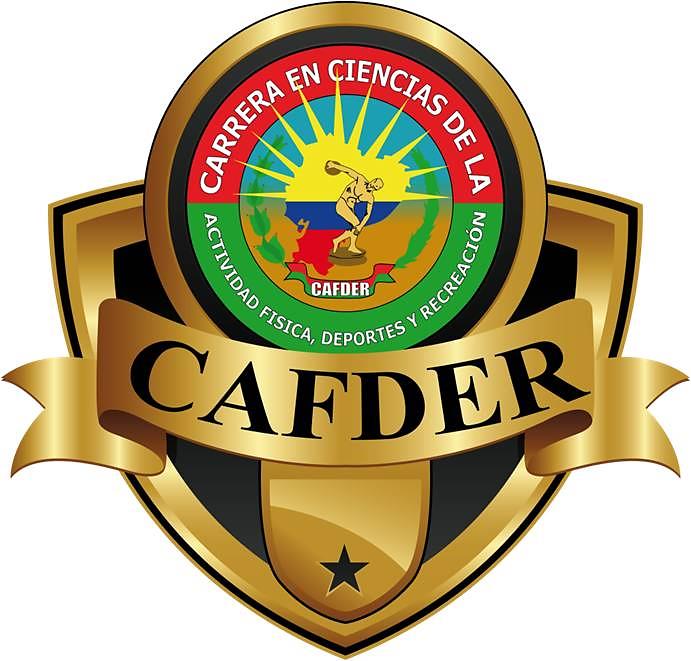 www.themegallery.com
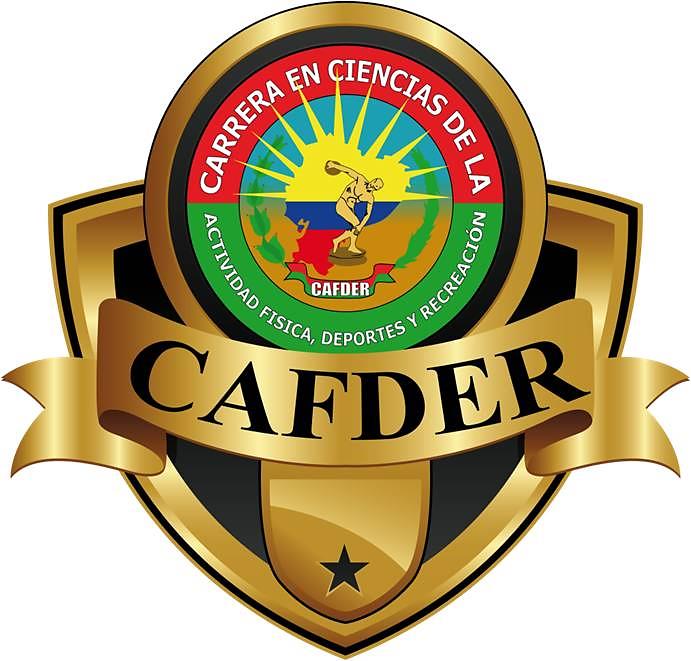 www.themegallery.com
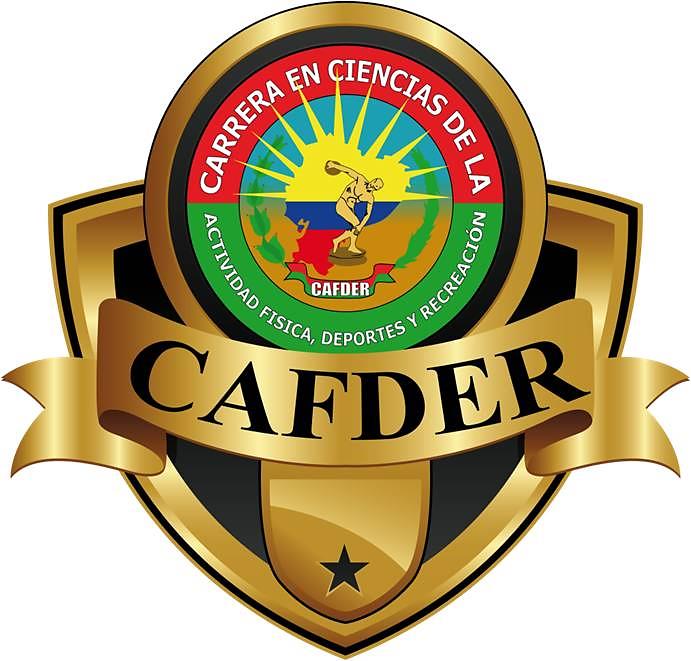 Operacionalización de variables e indicadores
EL JUEGO
LA TECNICA 
MARIPOSA
EL JUEGO
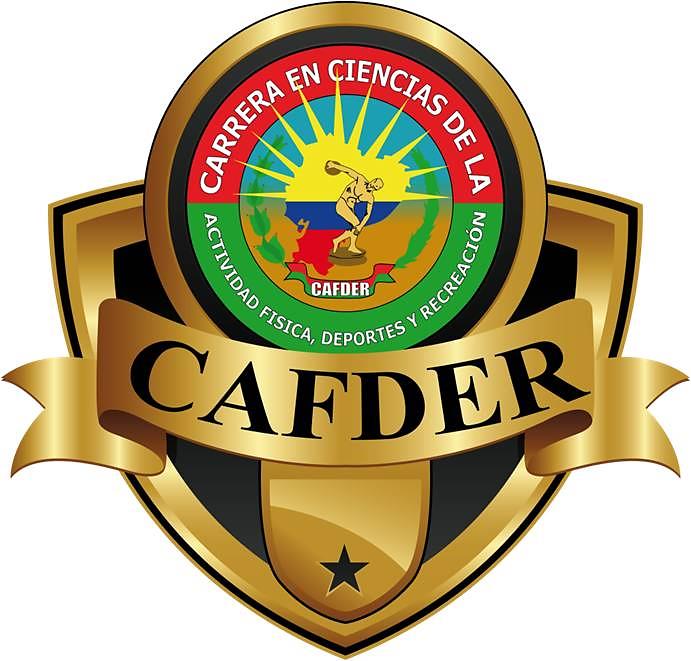 MARCO TEÓRICO
Se menciona a la diversión
Se lo define como una actividad libre el cual se lleva a cabo en los límites temporales y espaciales, definidos según reglas aceptadas libremente por ello va acompañada de tensión y alegría . (Huizinga, 2000)
www.themegallery.com
JUEGOS  RECREATIVOS
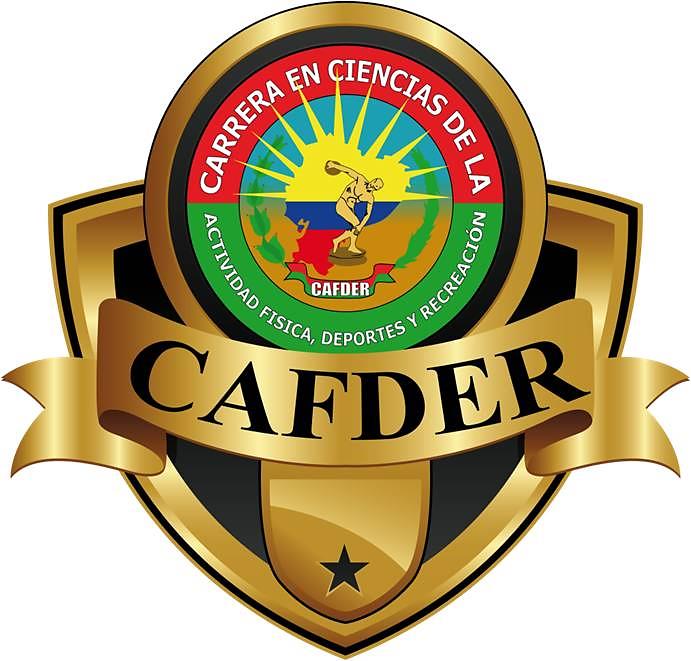 Oleguer Camerino Foguet (2000)
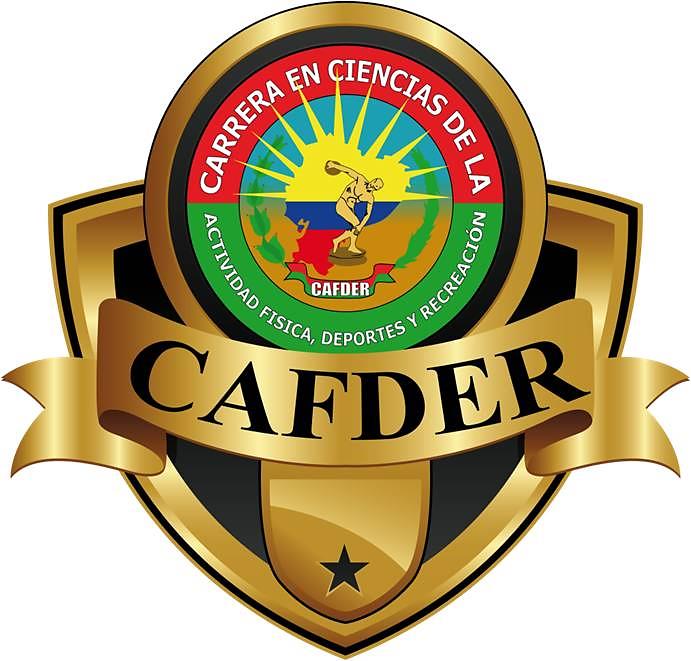 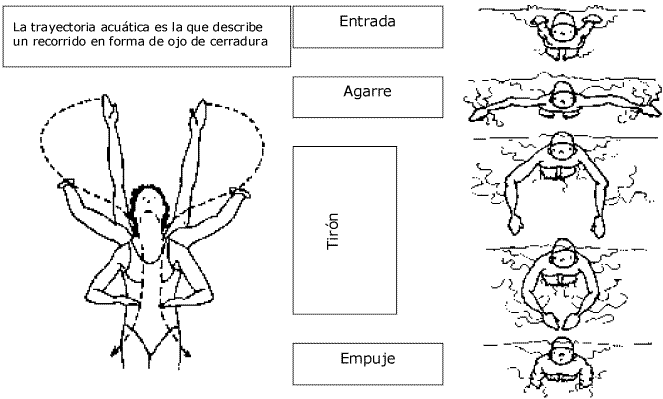 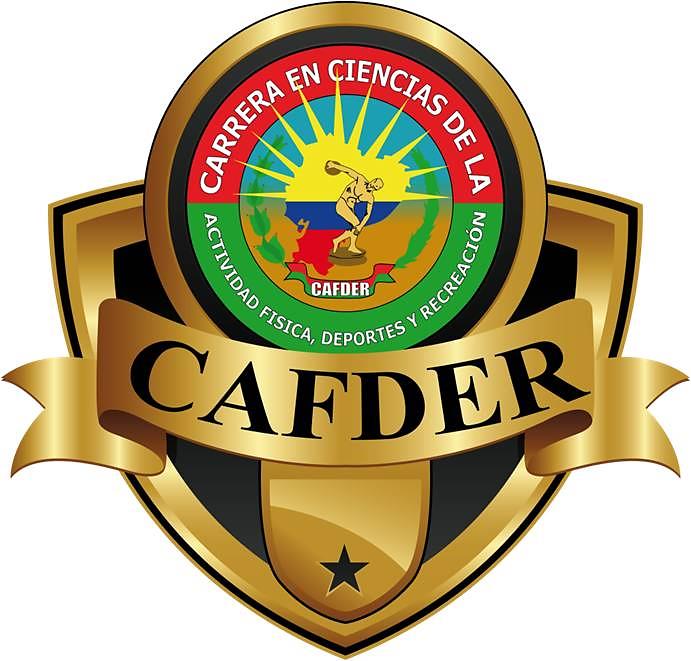 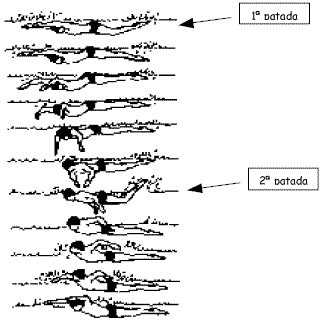 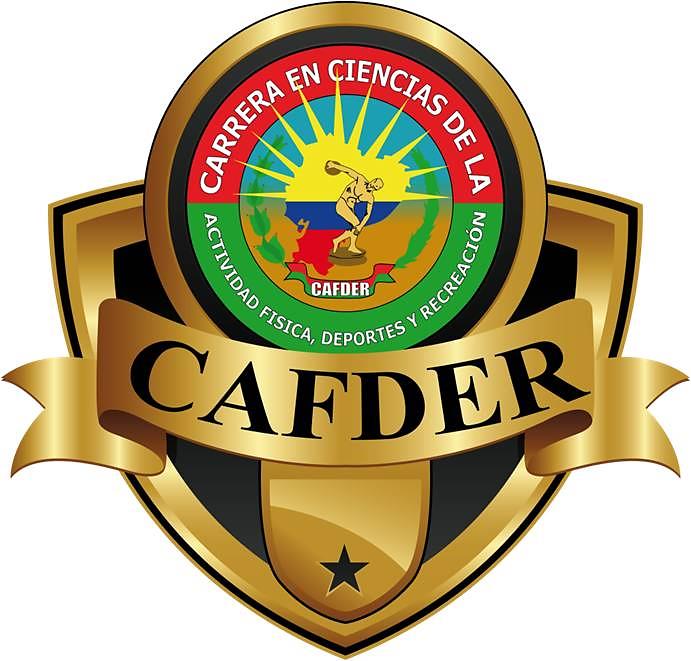 Domínguez 2001
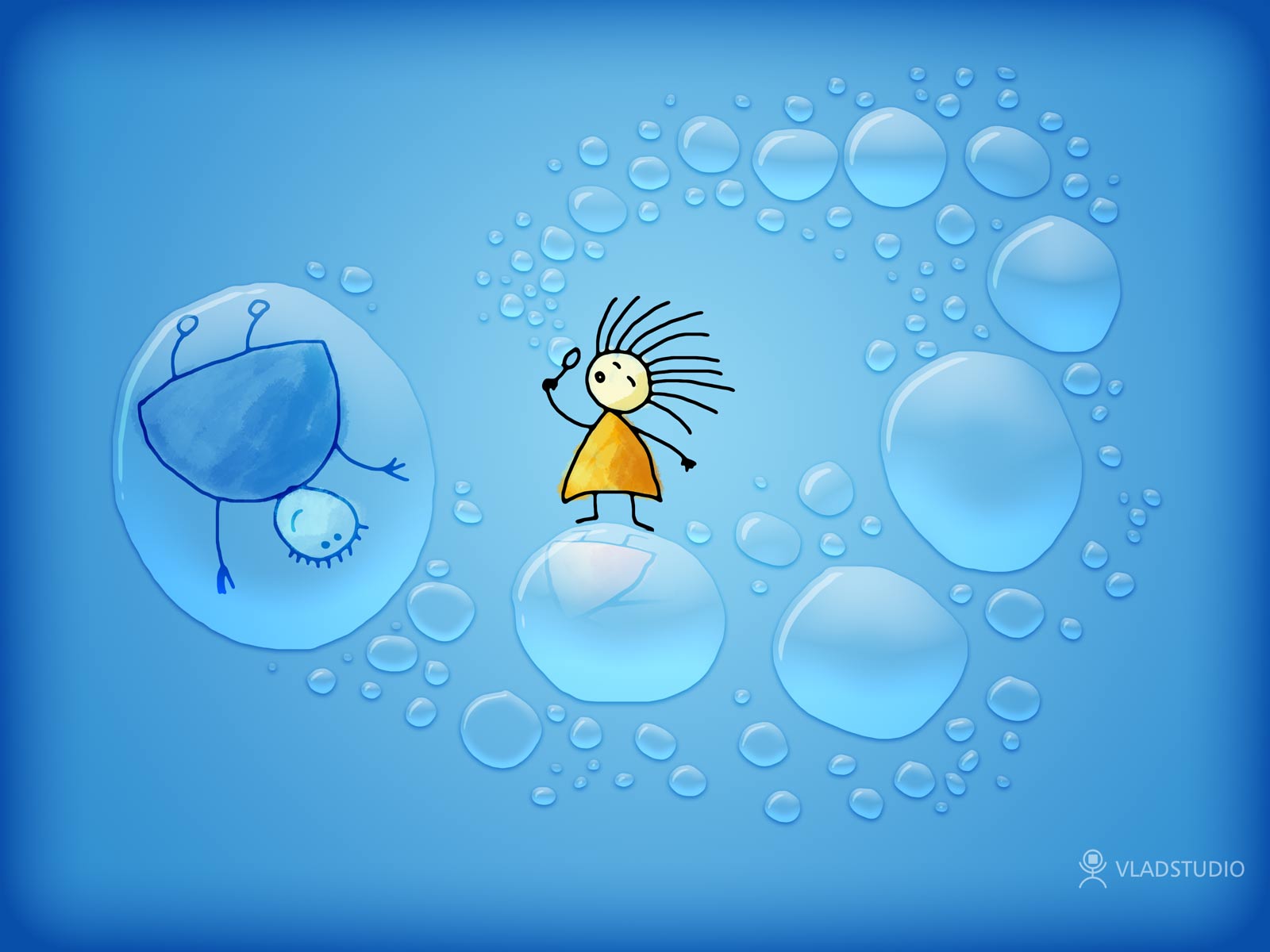 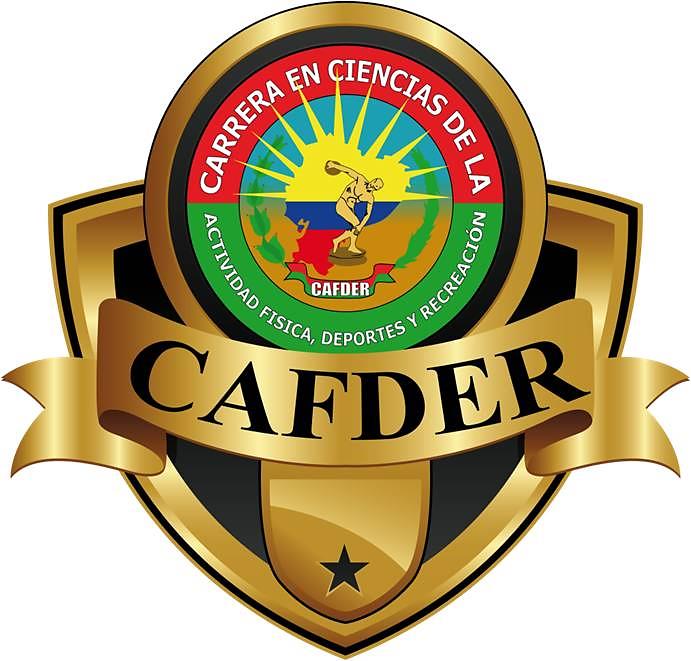 Métodos de enseñanza
Juegos para el desarrollo de las cualidades básicas de la natación
Juegos para desarrollo de la técnica
Adaptación al medio
Familiarización  
Respiración  
Propulsión
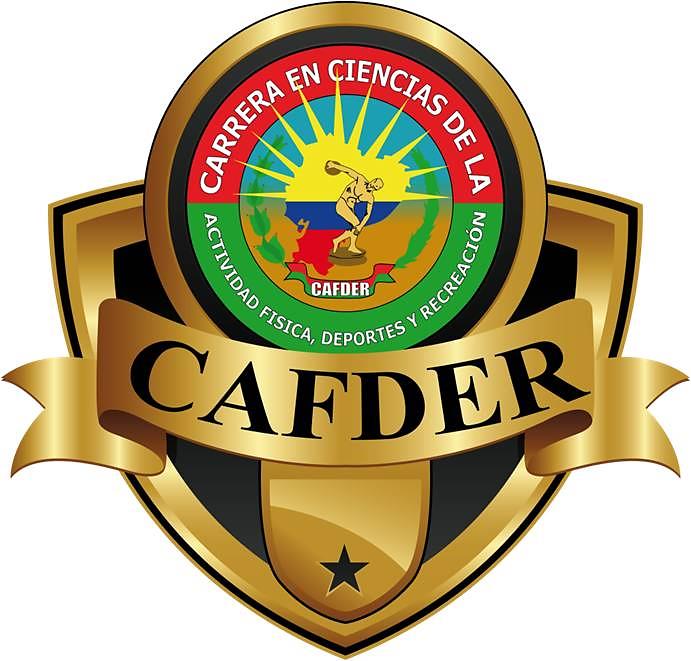 TIPO DE INVESTIGACION
CUASI EXPERIMENTAL
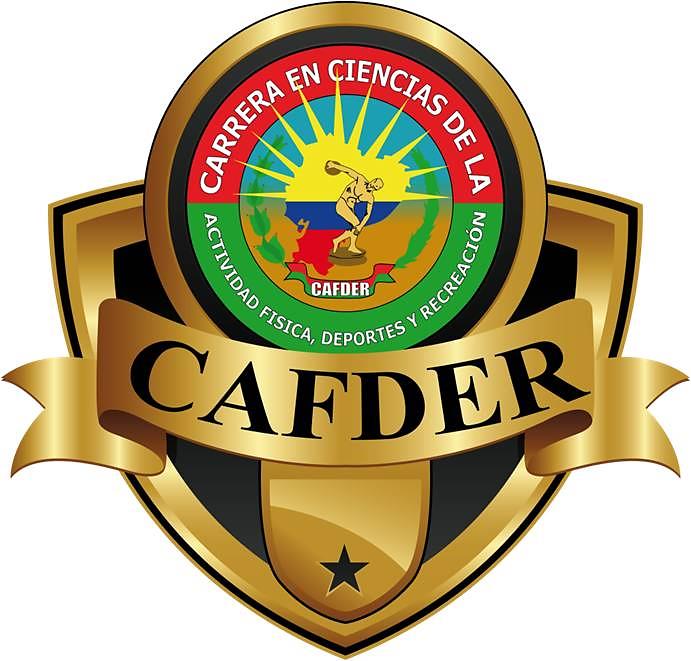 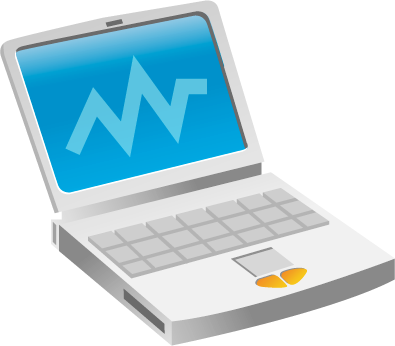 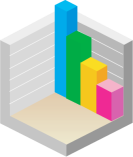 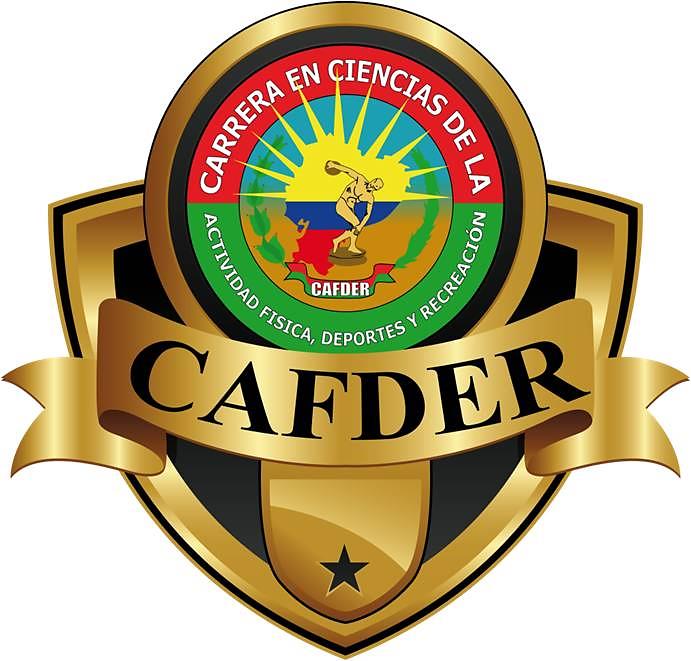 Análisis de la ficha de observación de la actitud frente al juego
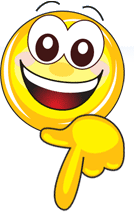 www.themegallery.com
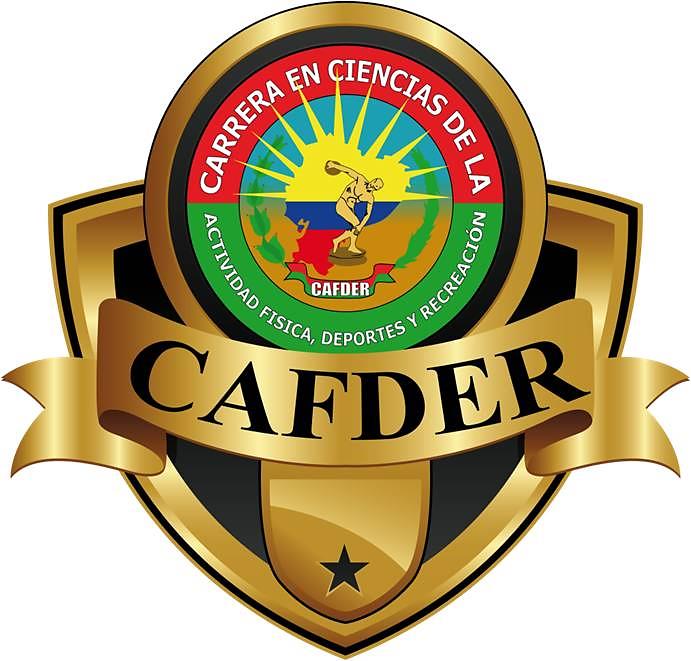 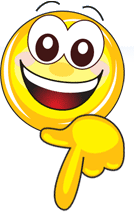 www.themegallery.com
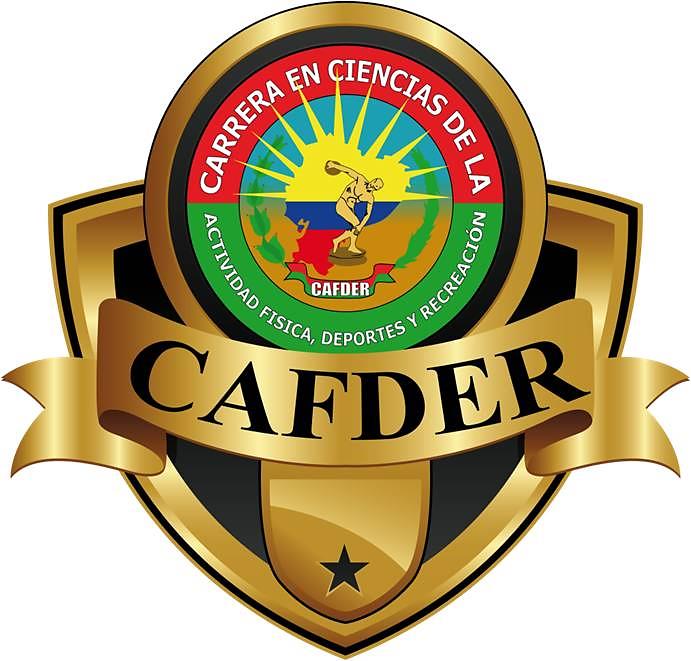 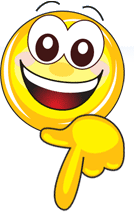 www.themegallery.com
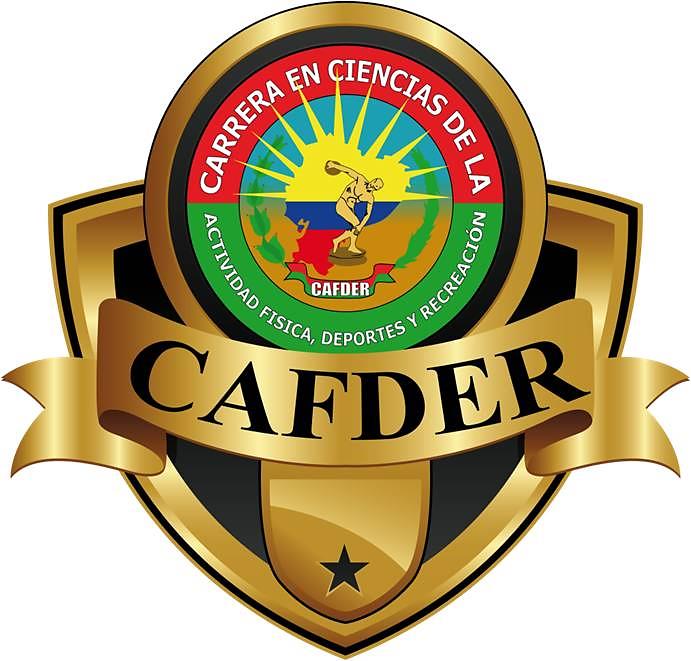 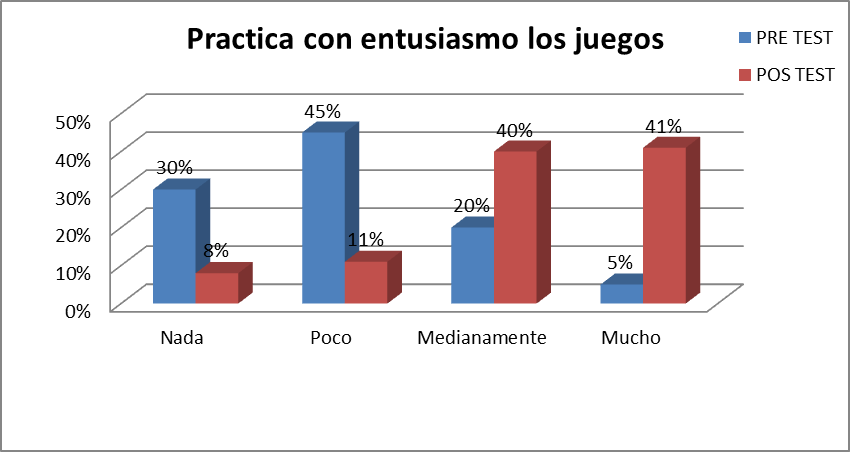 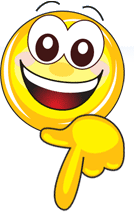 www.themegallery.com
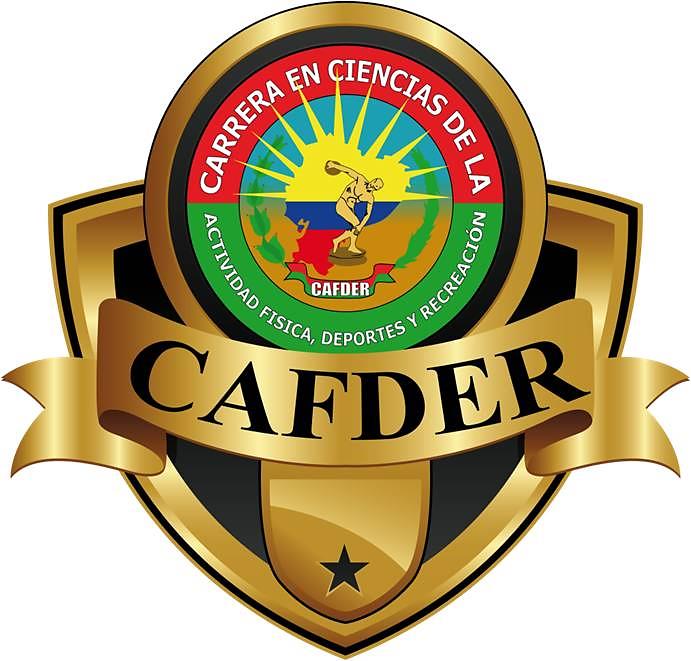 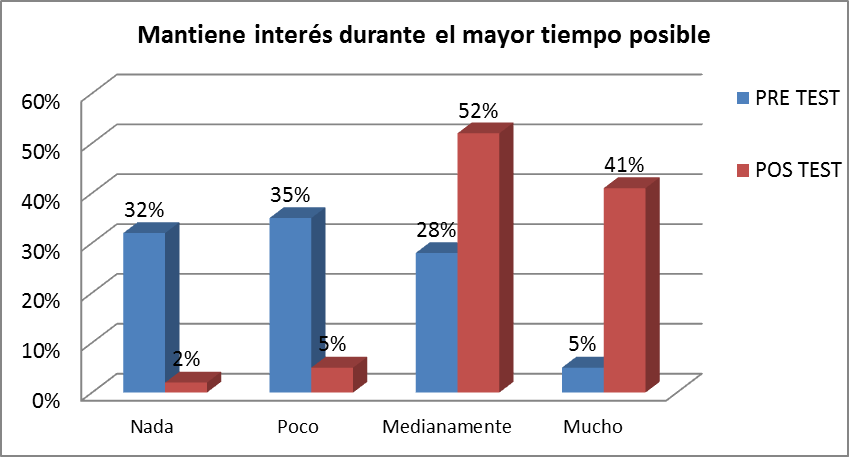 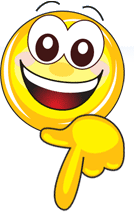 www.themegallery.com
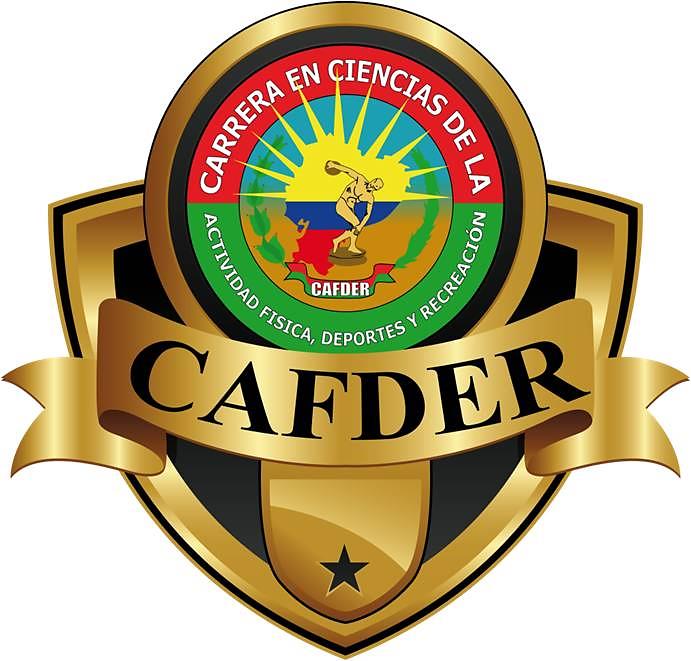 Análisis cuantitativo de observación del estilo mariposa
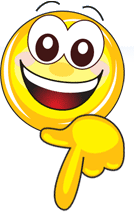 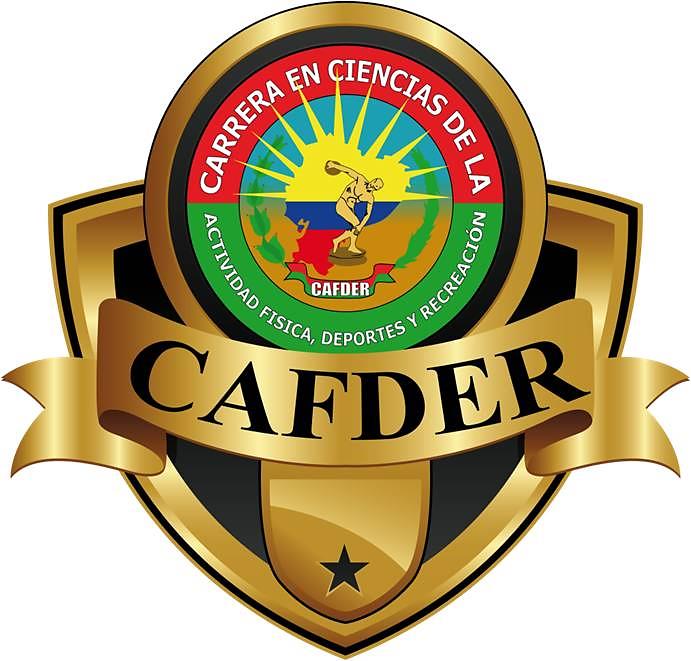 www.themegallery.com
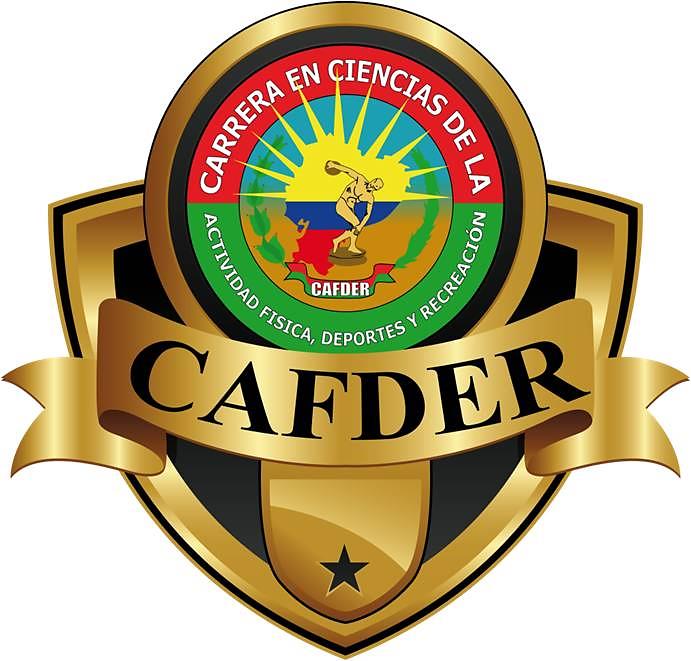 www.themegallery.com
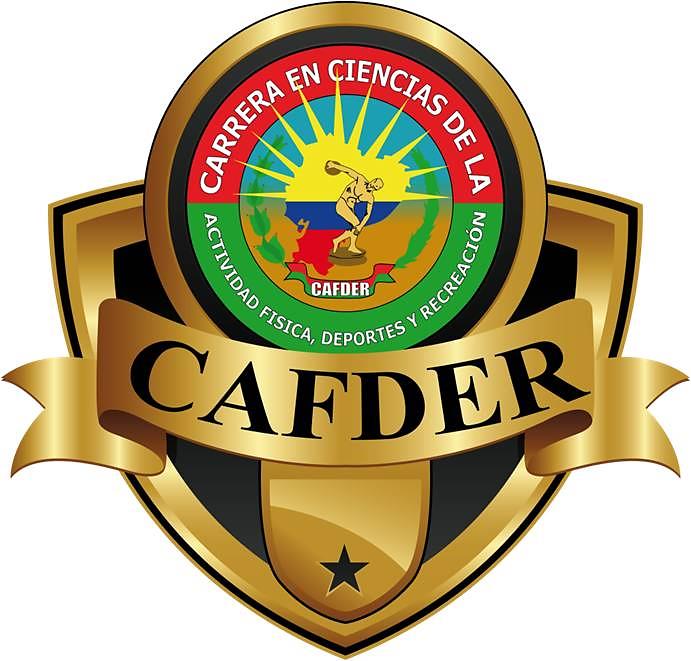 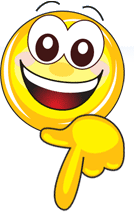 www.themegallery.com
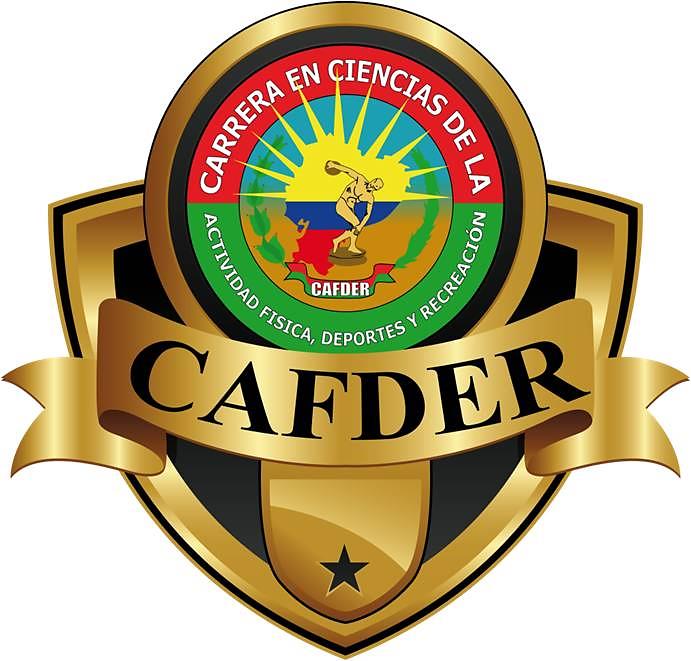 www.themegallery.com
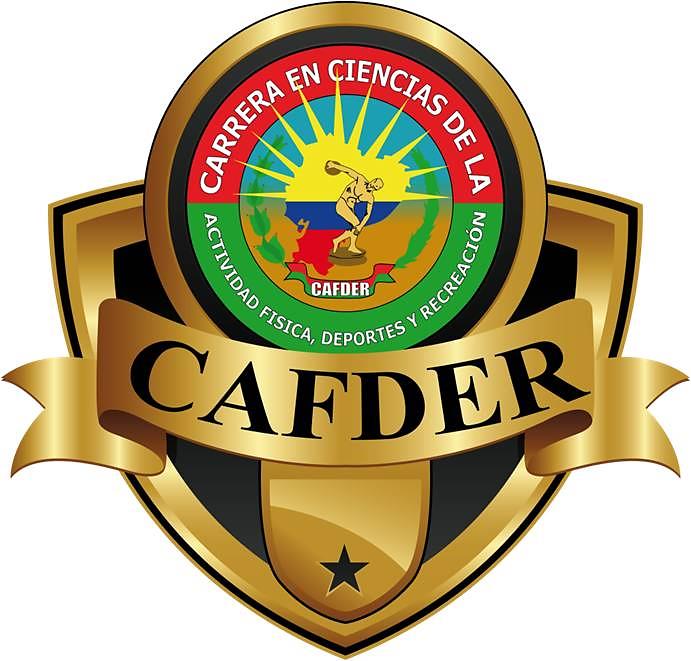 CONCLUSIONES
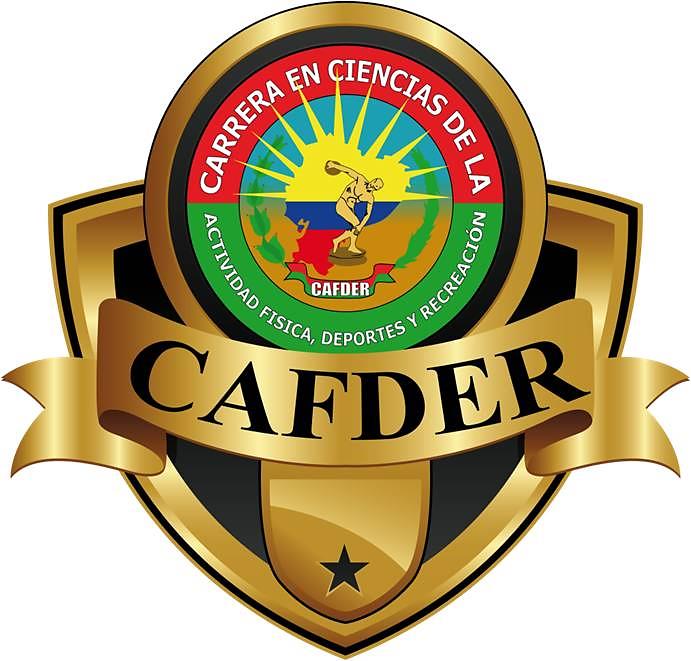 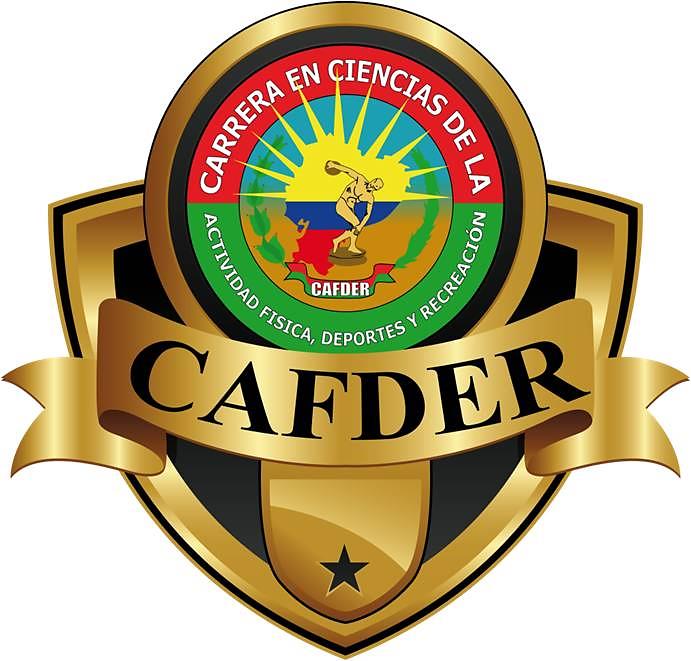 Recomendaciones
www.themegallery.com
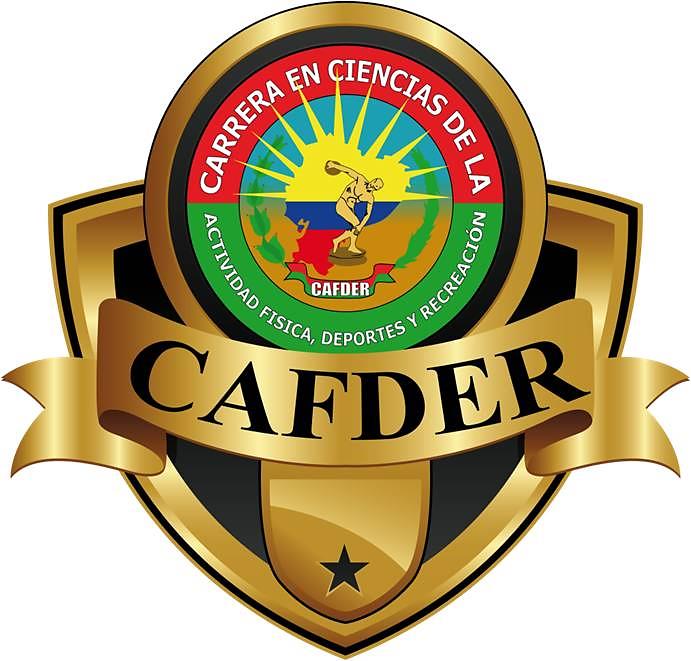 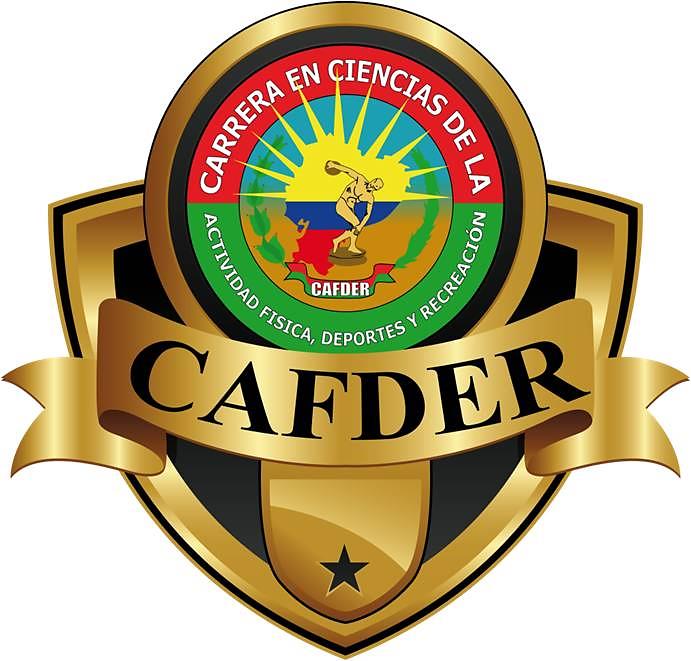 Objetivo: Desarrollar la habilidad motriz de Sumersión.

Nombre: “Recolección".
Habilidad motriz a desarrollar: Sumersión
Materiales: botellas con agua para que no floten u otro objetos que no floten.
Organización: Dispersos por el agua
Desarrollo: El profesor colocara en la piscina las botellas u objetos que no floten y los niños deben recolectar la mayor cantidad posible de estos objetos, los que podrán ir colocando en el borde de la piscina.

Regla: Gana el que logre recolectar la mayor cantidad de objetos. Al recolectar una botella deben ir a colocar en el borde de la piscina para retornar a la búsqueda de otra.
Variante: La recolección se realizara de acuerdo  a un tiempo previamente establecido por el profesor.
       Recolectar varios a la vez de acuerdo a la consideración del profesor.
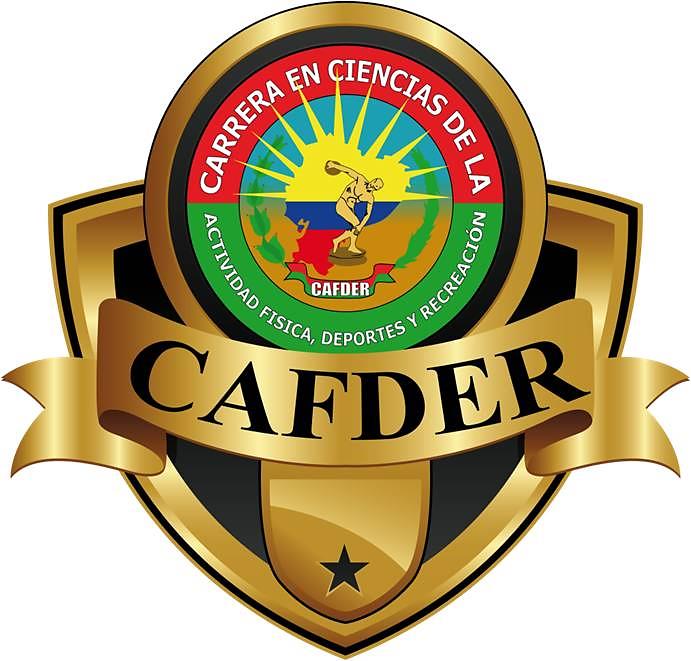 Nombre: “El tiburón y su presa”
Habilidad motriz a desarrollar: Patada de delfín.
Materiales: Silbato o banderita.
Organización: Dispersos por el área
Desarrollo: El profesor escogerá a un alumno que será el tiburón el cual se trasladara en la parte más profunda del agua apoyando sus manos en el fondo de la piscina y pateando con los pies hasta alcanzar algunos de los jugadores, los cuales se trasladaran de la misma manera.
Regla: Pierde el que camine, pero si pueden mantenerse parados en algunas ocasiones eso significara que está descansando, entonces sólo podrán evadir al tiburón pateando con los pies y apoyando las manos en el fondo de la piscina.
Variante: Para motivar el juego el profesor puede seleccionar varios niños que cumplan el rol del tiburón.
.
www.themegallery.com
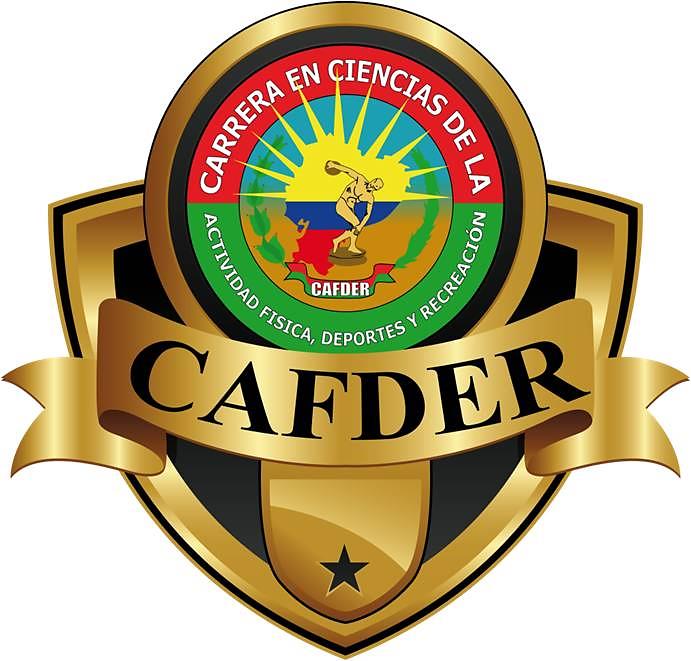 Nombre: “El traslado en aros”
Habilidad motriz a desarrollar: Flotación.
Materiales: Aro y silbato.
Organización: En equipos
Desarrollo: Un niño se ubicara en el centro de un aro desplazara caminando a dos de sus compañeros de equipo que se soportaran el aro flotando en posición ventral.
Regla: No soltarse del aro. Ganará el equipo que logre trasladar a todos sus participantes.
Variante: Dos niños caminando y uno flotando
www.themegallery.com
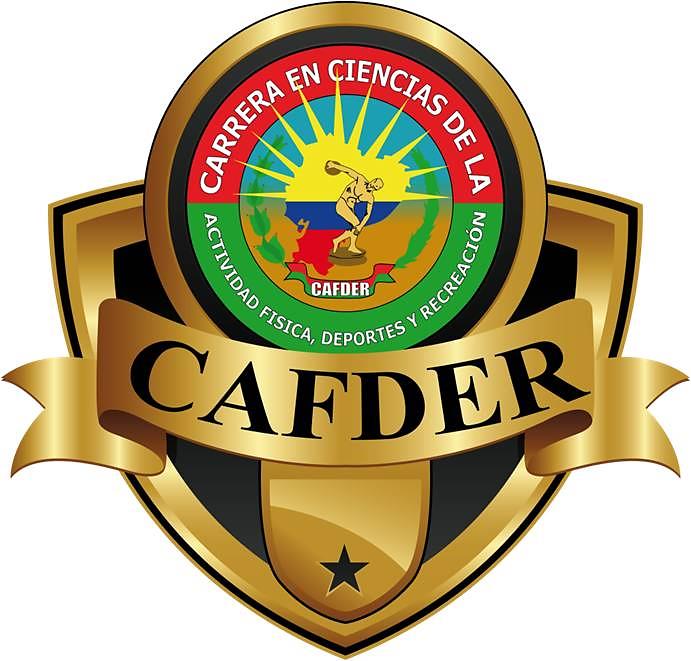